Выпускная квалификационная работаТема: «Разработка численного метода для вычисления напряжений в абсолютно твердом теле»
Выполнил:
Студент 4 курса

Научный руководитель:
доцент  ВШТМиМФ, к. ф.-м. н.
Литвинова Я.И.
Фролова К.П.
Санкт-Петербургский политехнический университет Петра Великого
Санкт-Петербург, 2023 г.
[Speaker Notes: Междустрочный интервал + номера страниц]
Цель ВКР
Цель: численно определить напряжения в абсолютно твердом теле при условии, что всюду выполняется равенства нулю смещений.
Задачи исследования:
Изучить ранее написанные статьи по теме исследования
Определить теоретическую базу будущих вычислений
Разработать численный метод для решения задачи
Написать код программы и провести различные эксперименты
Проанализировать полученные результаты
2
Постановка задачи
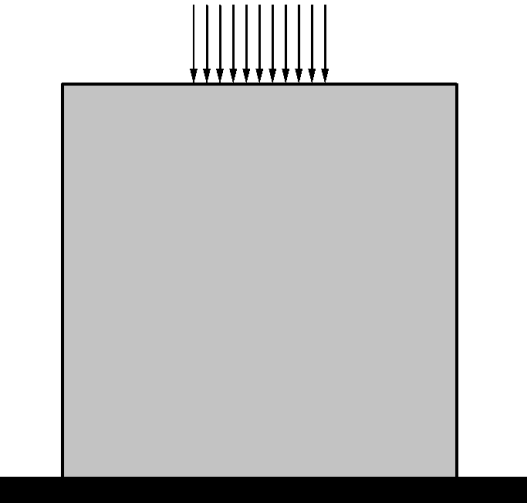 3
Второе условие несжимаемости
В дополнение ко второму уравнению условия несжимаемости в третье уравнение вводится условие, связанное с неизменной формой тела.
4
Численный метод
Рассматриваемая система решается явным методом, в основе которого лежит метод установления.
5
Вычислительный алгоритм
Первый шаг:
Условие выхода:
Второй шаг:
6
Построение сетки
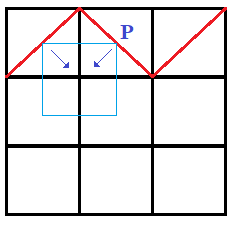 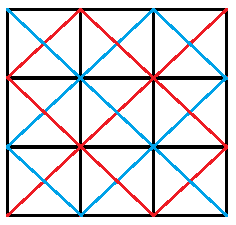 Метод конечных объемов
Треугольная сетка
Две наложенные друг на друга сетки
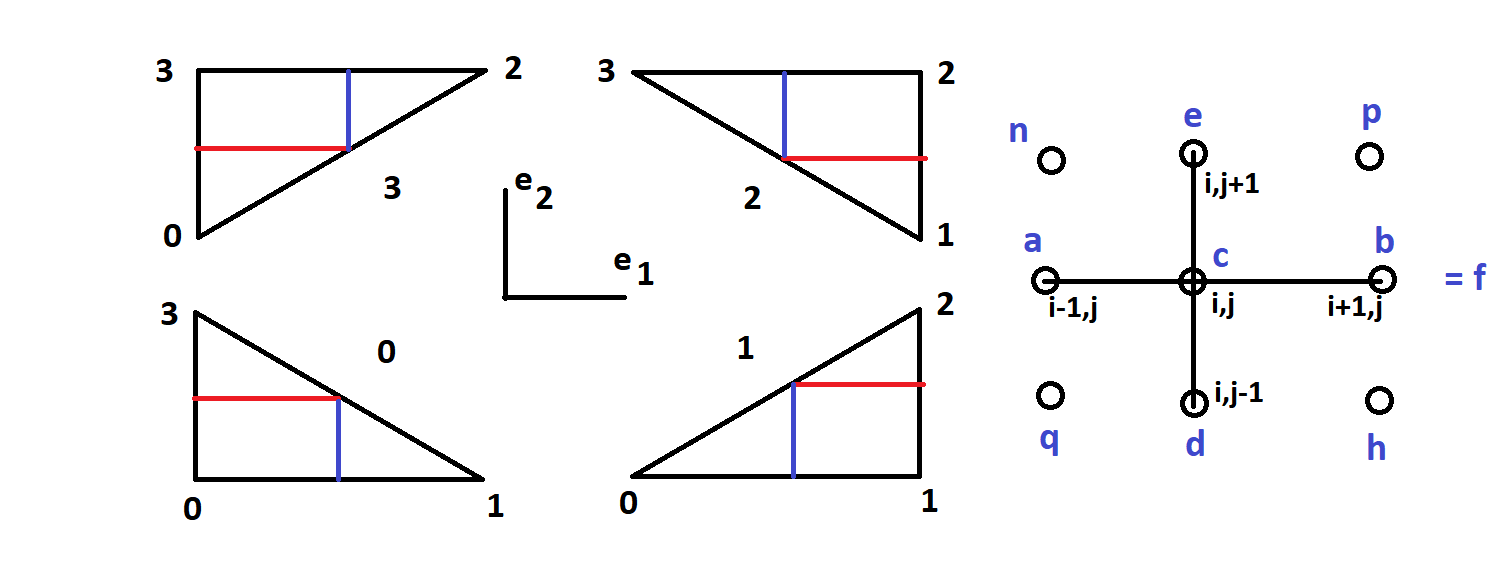 7
Программная реализация
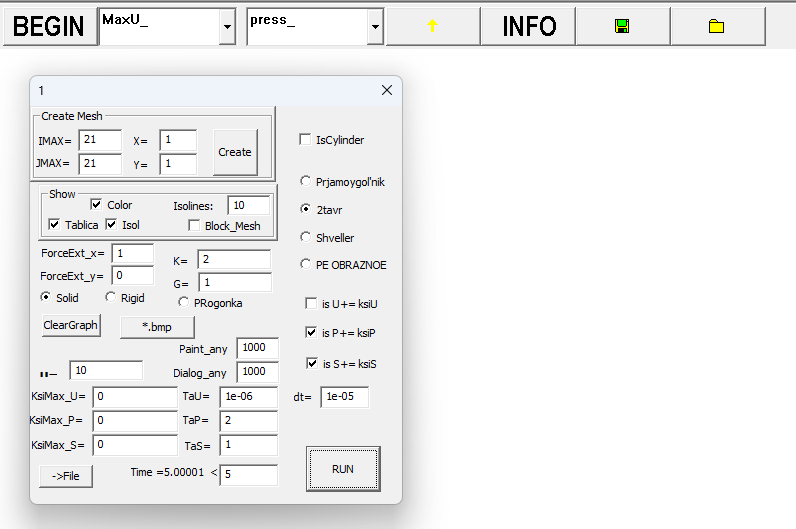 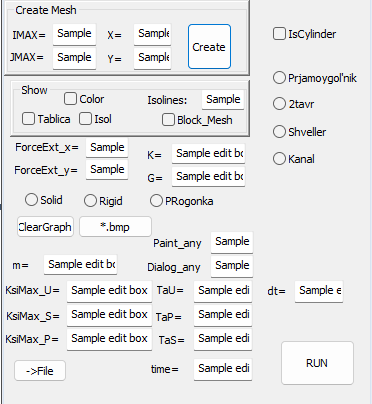 8
Вычислительный алгоритм для упругого тела
Первый шаг:
Условие выхода:
Второй шаг:
9
Результаты
Сеточная сходимость
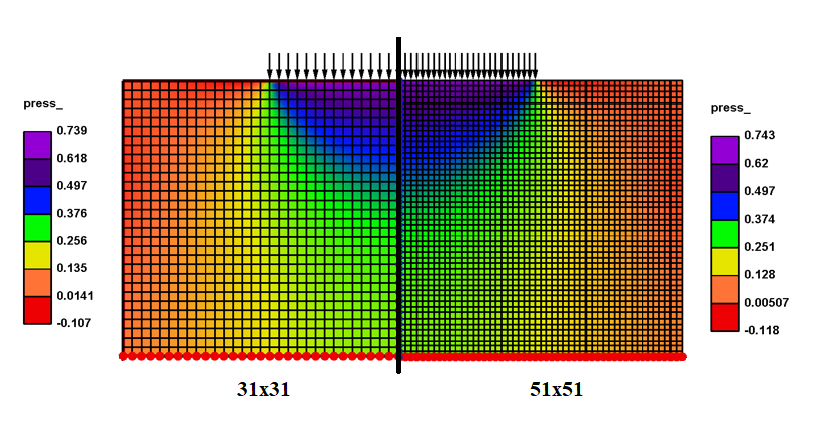 10
Результаты
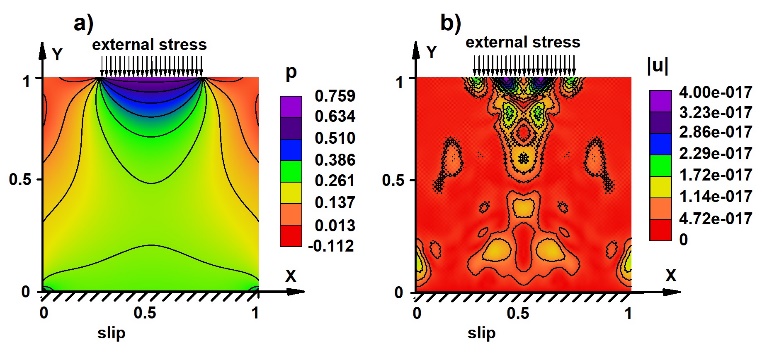 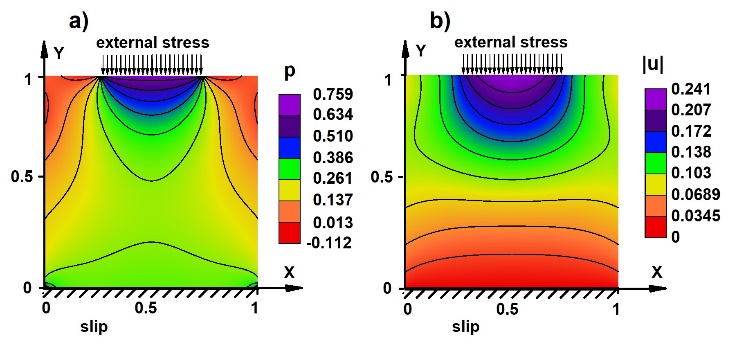 11
Результаты
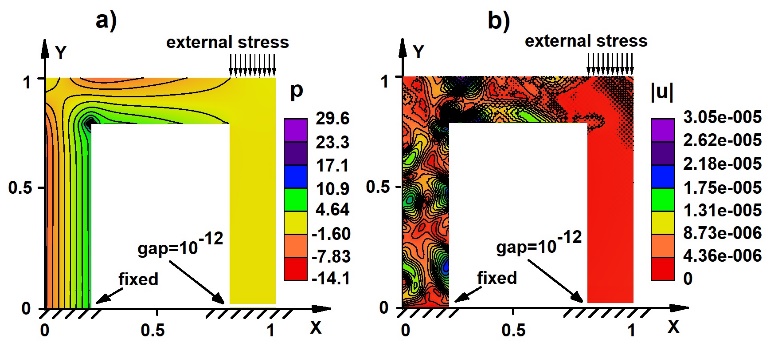 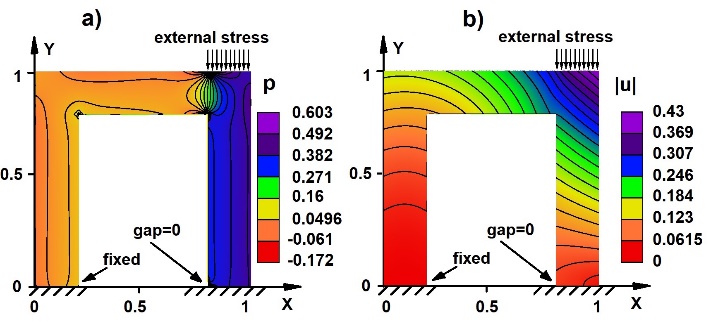 12
Результаты
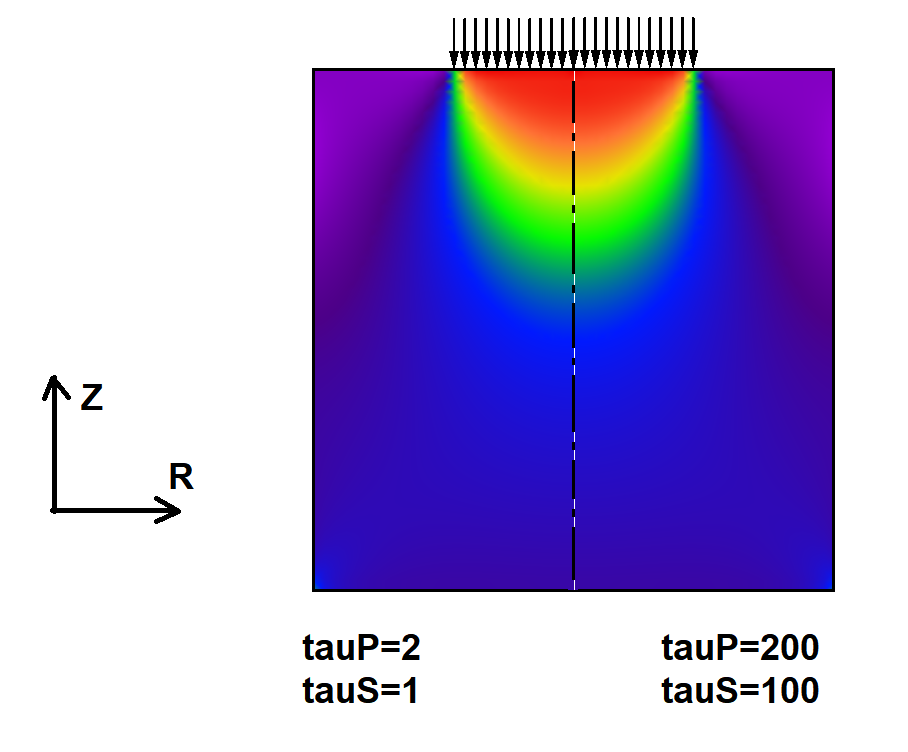 13
Результаты
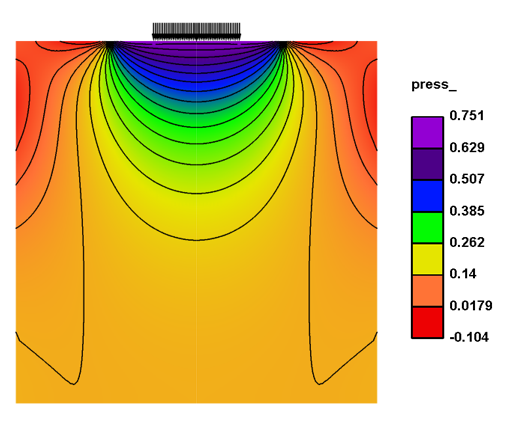 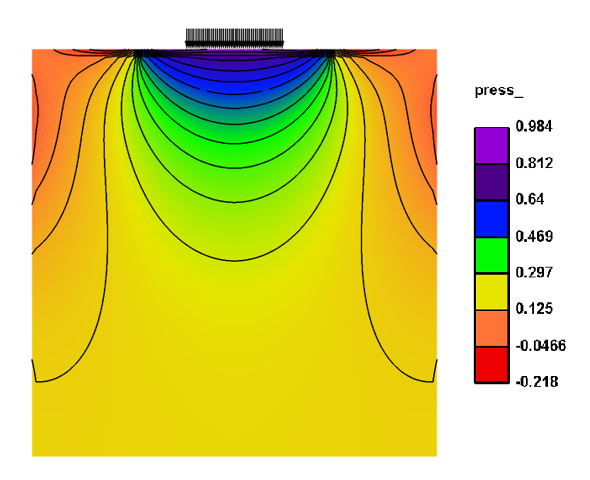 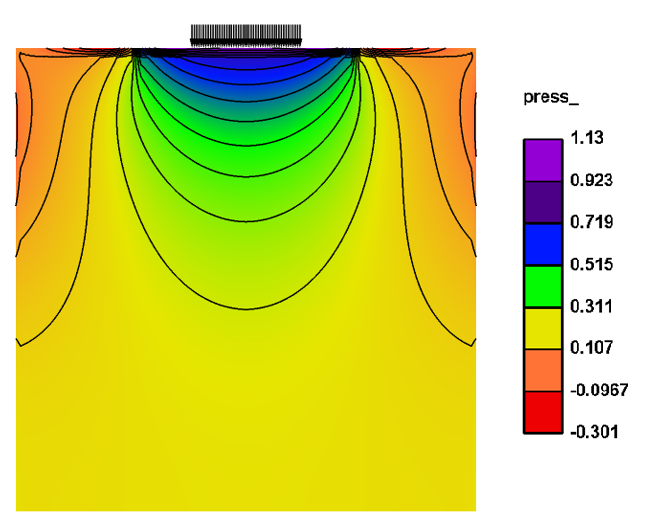 14
Выводы
Сделано предположение о виде уравнений состояния для абсолютно твердого тела
 Создан численный алгоритм для решения стационарной задачи нагружения абсолютно твердого тела
Проведены различные численные эксперименты
Проведен анализ результатов
15